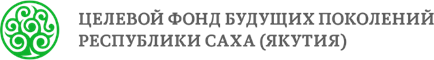 Парк будущих поколений
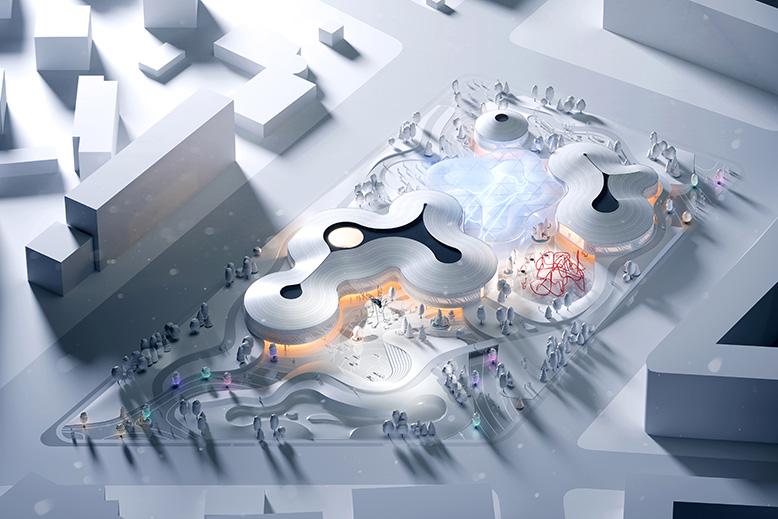 Егоров В.А.
Генеральный директорНО “Целевой фонд будущих поколенийРеспублики Саха (Якутия)”
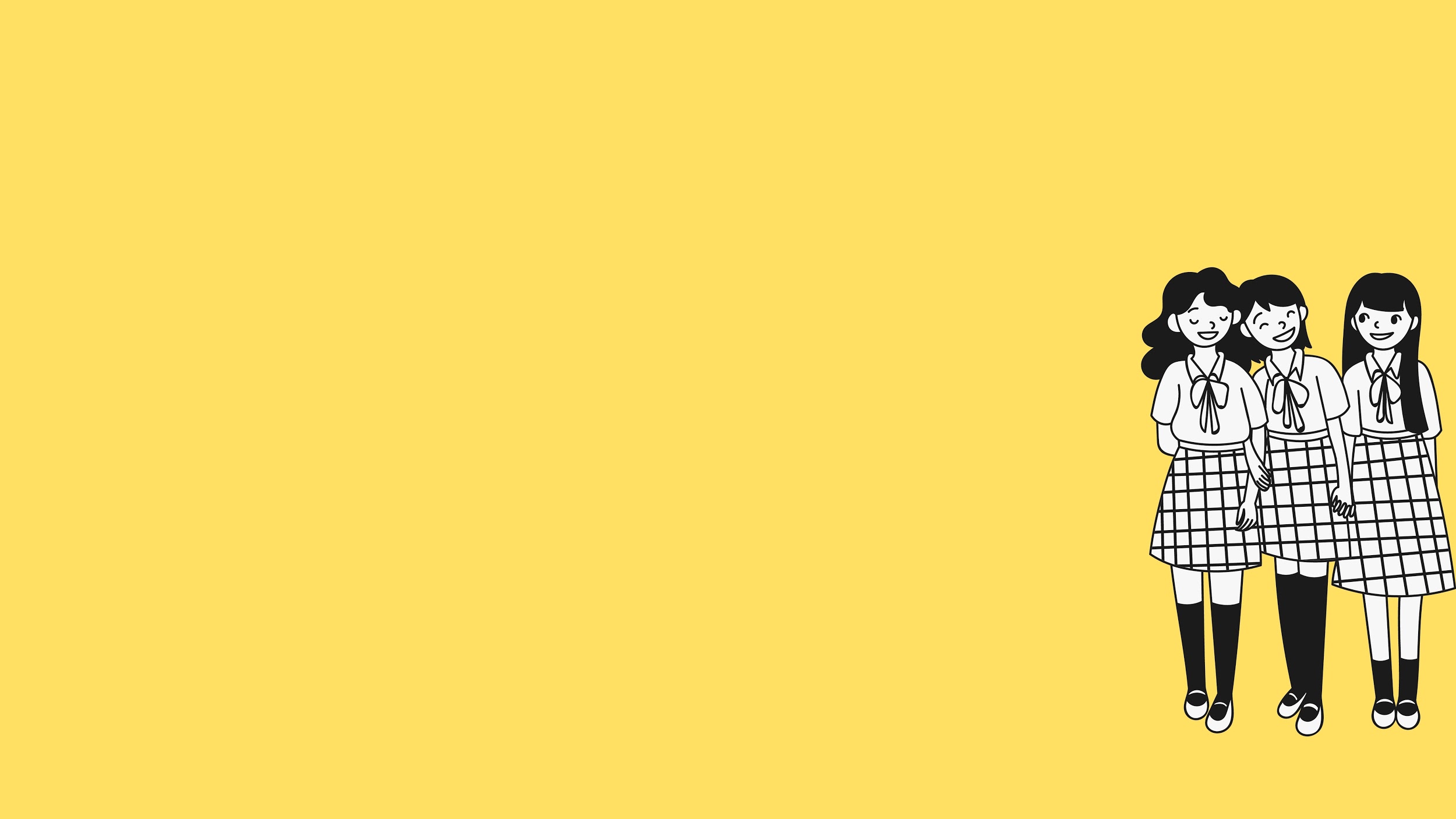 Модель образовательного центра
Национальная библиотека РС (Я)
Открытая информационная среда
Единый ресурсный центр 
поддержки СО НКО и гражд. инициатив, РРЦ «Юные Якутяне», 
МАН РС (Я), Д(П)Ц, ЦТТ
Школа развития личности
Резиденты (Skills Camp)
Профессиональные образовательные организации – АГИКИ, СВФУ, Universal University
Специализированные образовательные
программы
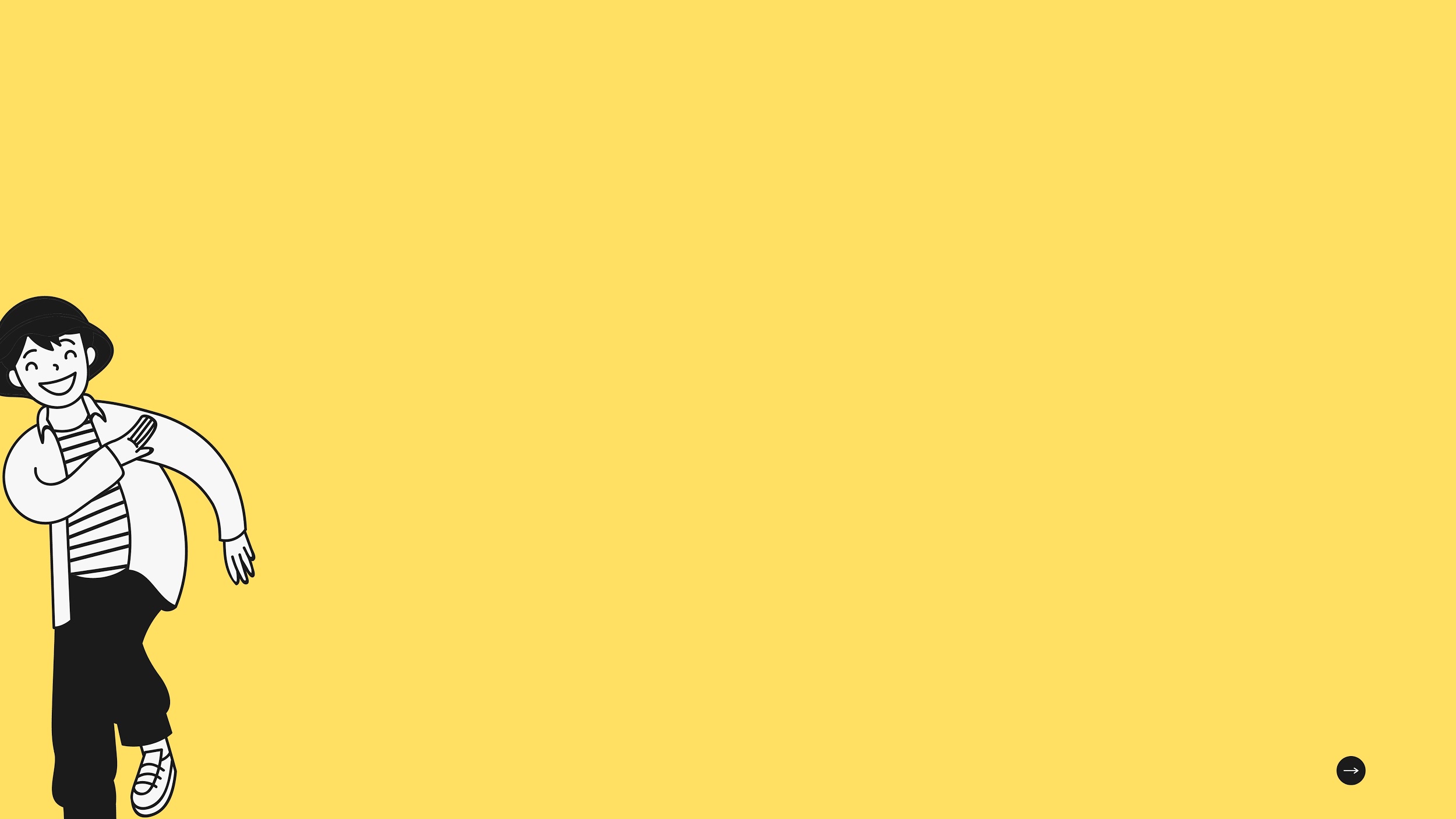 Направления
Hard Skills:
Soft Skills:  креативные,
коммуникативные,
презентационные
Сквозные навыки  
предпринимательские, проектные, цифровые
Сквозные навыки: 
предпринимательские, проектные, цифровые
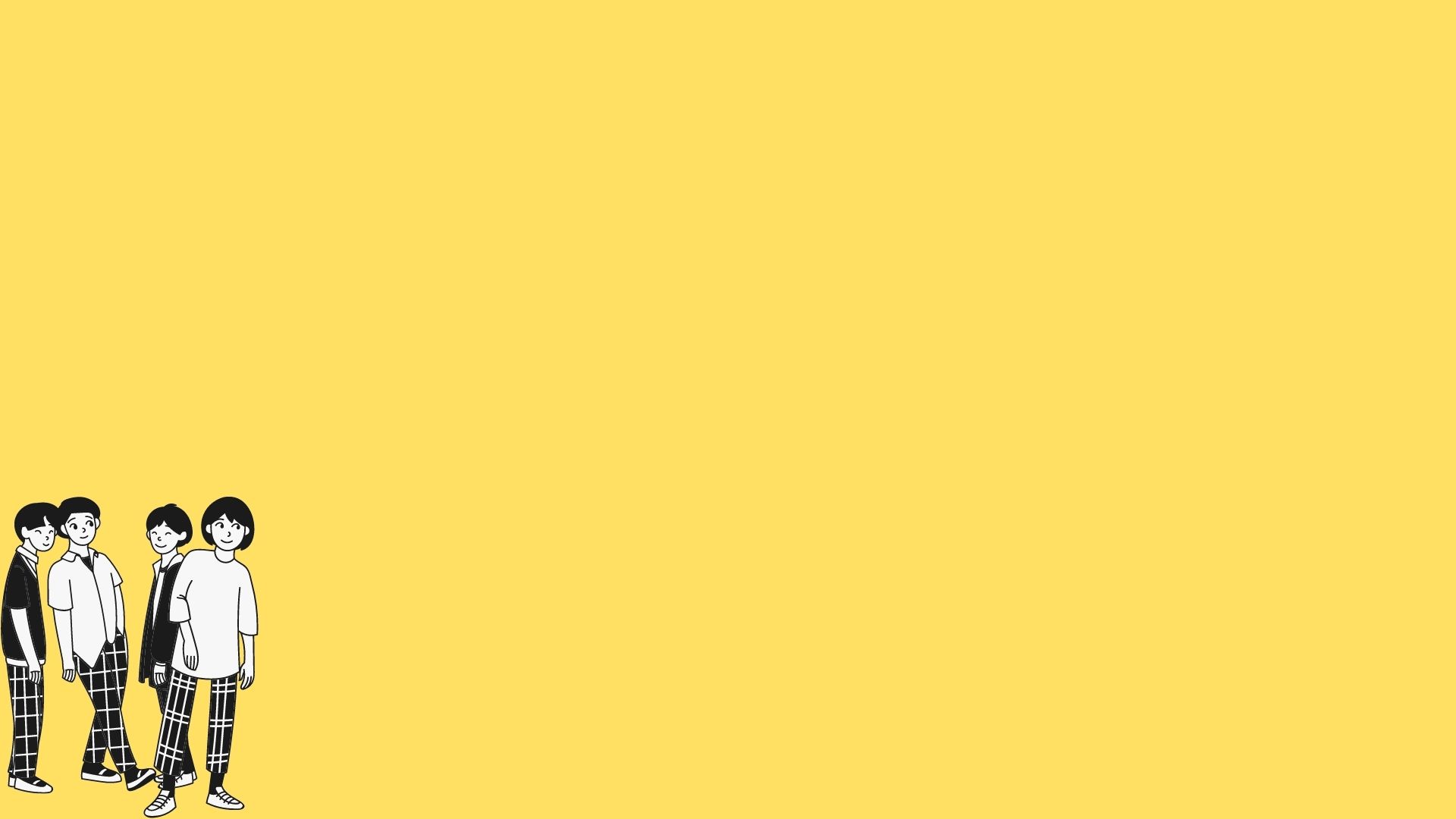 Макротренды и их влияние на концепцию Парка будущих поколений
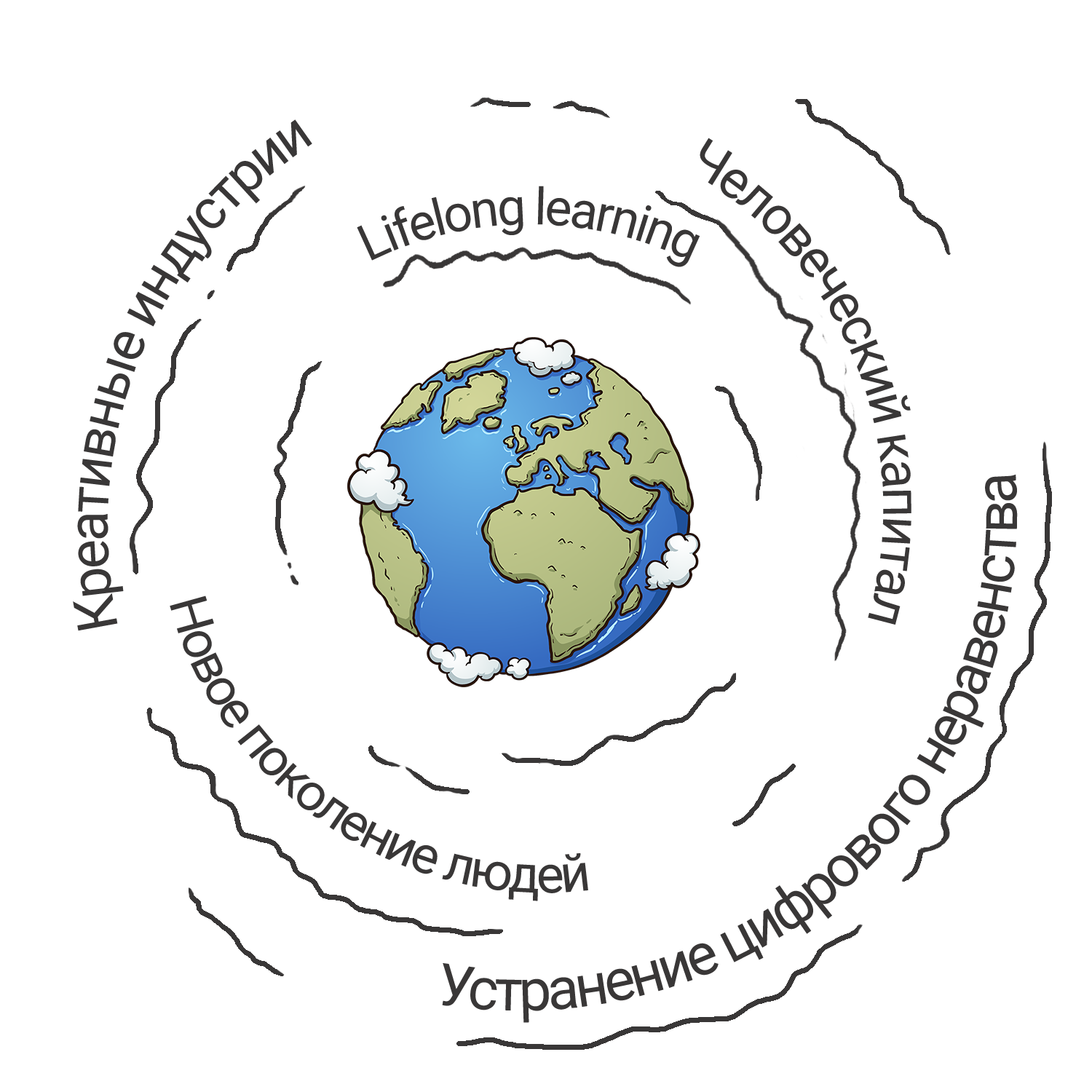 Ядерная целевая аудитория: поколение Альфа и Z

Ценности: экологичность, открытость, инновационность, технологичность, индивидуальность. 

Парк - это «третье место» после дома и школы или университета. 

Парк принадлежит всем, растет и развивается вместе со своими резидентами, готовя их к будущим свершениям и невероятным открытиям!